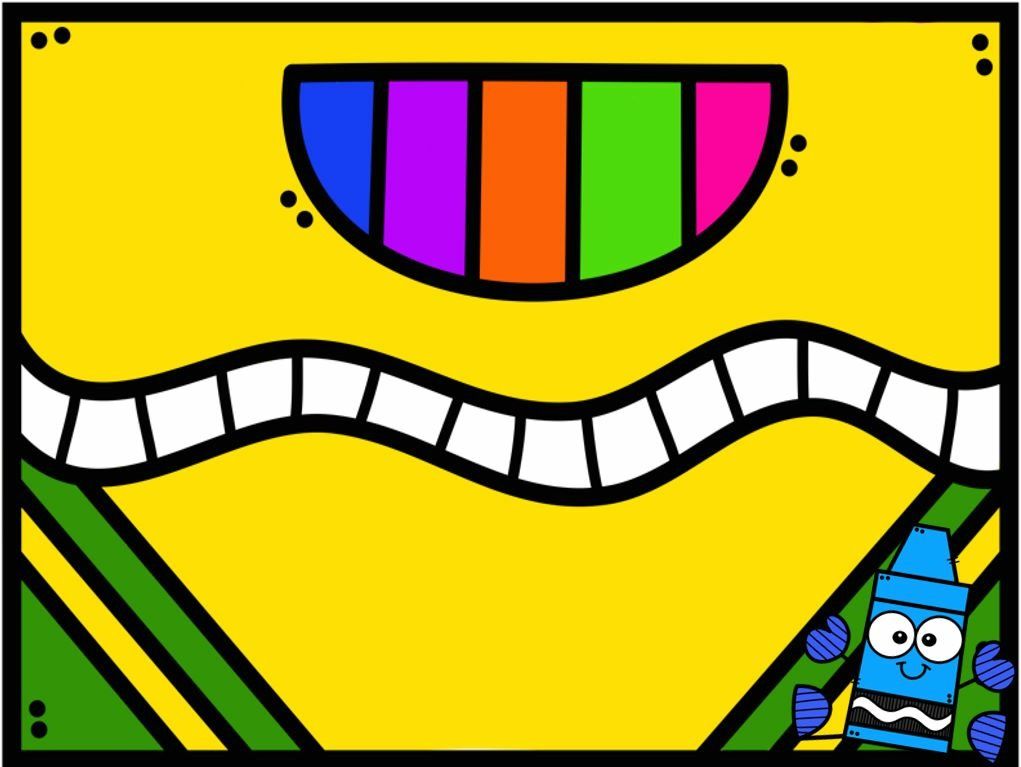 DIARIO DE ALUMNA PRACTICANTE
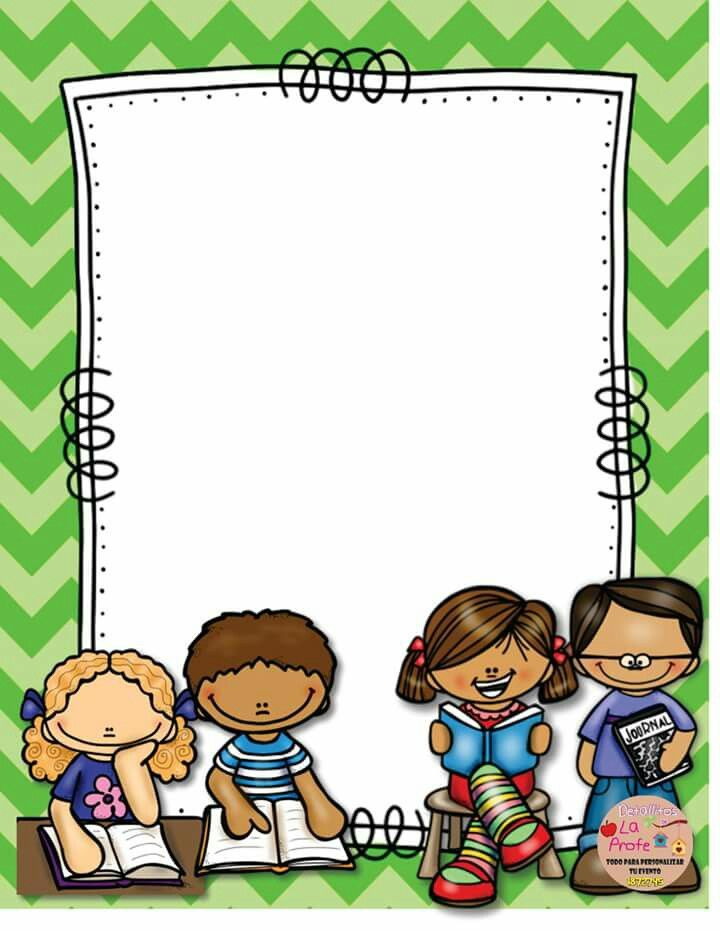 16 DE MARZO DEL 2021
Respeto

Se envió un video con una explicación acerca de lo que son los valores haciendo énfasis en el respeto en sus diversos tipos, así como una actividad en casa sobre buscar imágenes en donde se este dando el respeto.